Гарантии и компенсации 
для работников северных регионов
Есаулова Светлана Сергеевна,
начальник социально-экономического отдела аппарата Нефтегазстройпрофсоюза России
Нормативная правовая база (основные документы):
-  Трудовой кодекс Российской Федерации (глава 50)
- Закон РФ от 19.02.1993 № 4520-1 «О государственных гарантиях и компенсациях для лиц, работающих и проживающих в районах Крайнего Севера и приравненных к ним местностях»
- Постановление Совмина СССР от 3 января 1983 г. № 12 «О внесении изменений и дополнений в Перечень районов Крайнего Севера и местностей, приравненных к районам Крайнего Севера, утвержденный Постановлением Совета Министров СССР от 10 ноября 1967 г. № 1029» (в ред. от 3 марта 2012 г.) (вместе с Перечнем районов Крайнего Севера и местностей, приравненных к районам Крайнего Севера, на которые распространяется действие Указов Президиума Верховного Совета СССР от 10 февраля 1960 г. и от 26 сентября 1967 г. о льготах для лиц, работающих в этих районах и местностях, утвержденным Постановлением Совмина СССР от 10 ноября 1967 г. № 1029)
- Приказ Минтруда РСФСР от 22.11.1990 № 2 «Об утверждении Инструкции о порядке предоставления социальных гарантий и компенсаций лицам, работающим в районах Крайнего Севера и в местностях, приравненных к районам Крайнего Севера, в соответствии с действующими нормативными актами» в части, не противоречащей указанным выше Законам
Виды государственных гарантий и компенсаций
повышенная оплата труда (районный коэффициент, процентная надбавка) (ст. 315-317 ТК РФ)
гарантии при увольнении по сокращению штата (ст. 318 ТК РФ)
дополнительный выходной день (ст. 319 ТК РФ)
сокращенная рабочая неделя (ст. 320 ТК РФ)
ежегодный дополнительный оплачиваемый отпуск (ст. 321 ТК РФ)
гарантии медицинского обеспечения (ст. 323 ТК РФ)
компенсация расходов на оплату стоимости проезда и провоза багажа к месту использования отпуска и обратно (ст. 325 ТК РФ)
компенсация расходов, связанных с переездом (ст. 326 ТК РФ)
 другие гарантии и компенсации (ст. 327 ТК РФ)
Оплата труда
Оплата труда с применением районных коэффициентов и процентных надбавок положена следующим категориям сотрудников: 
Занятым по основному месту работы
Совместителям
(3) Вахтовикам
(4) Сотрудникам на удаленной работе
(5) Иностранным гражданам
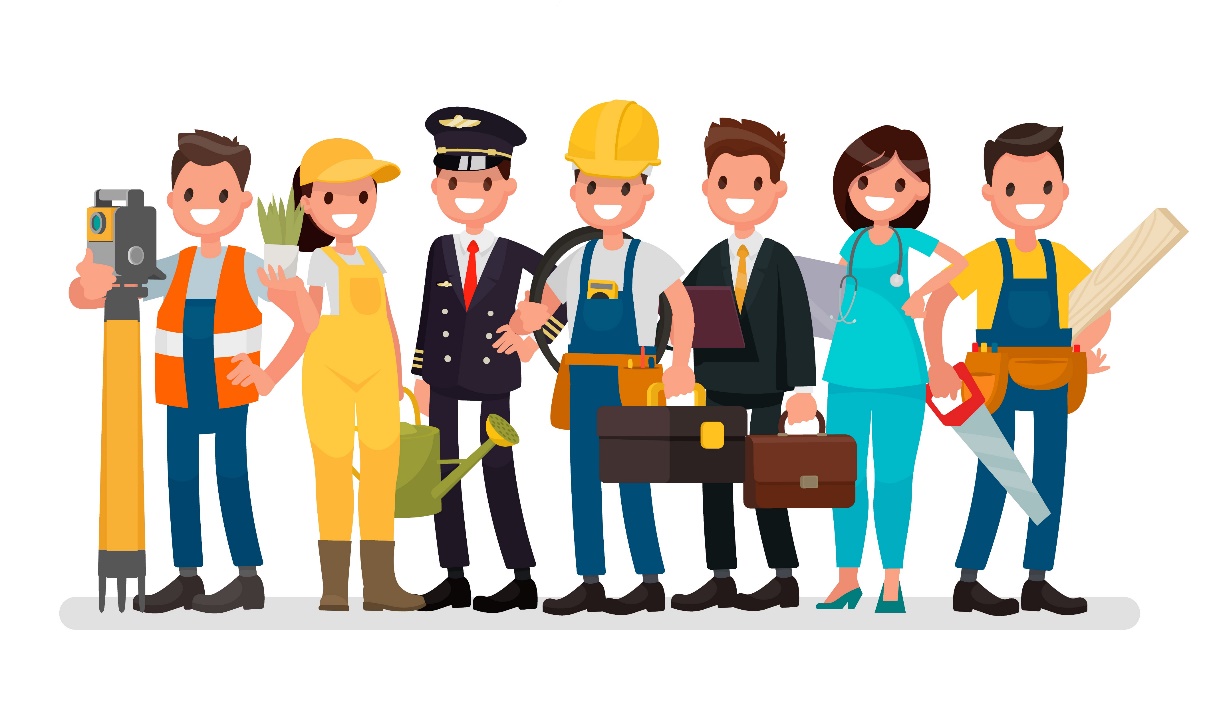 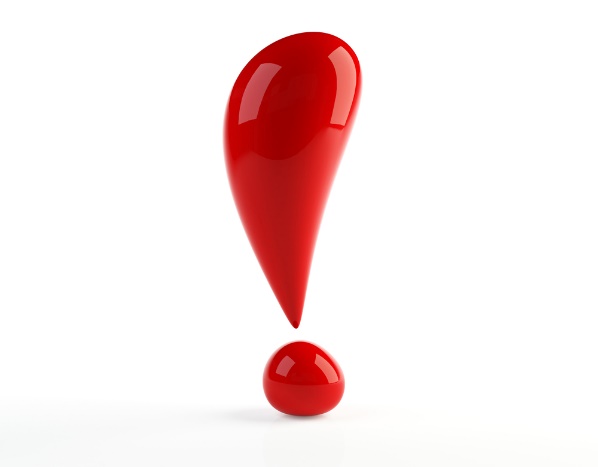 Сотрудникам, направленным в северные районы в командировку, процентная надбавка и районный коэффициент не положены
Районный коэффициент -1
Районный коэффициент необходим для того, чтобы выравнять доход лиц, которые работают и живут в районах с особенностями климата. Трудовой кодекс обязывает работодателей применять коэффициент при расчете зарплаты (ст. 146 ТК РФ)
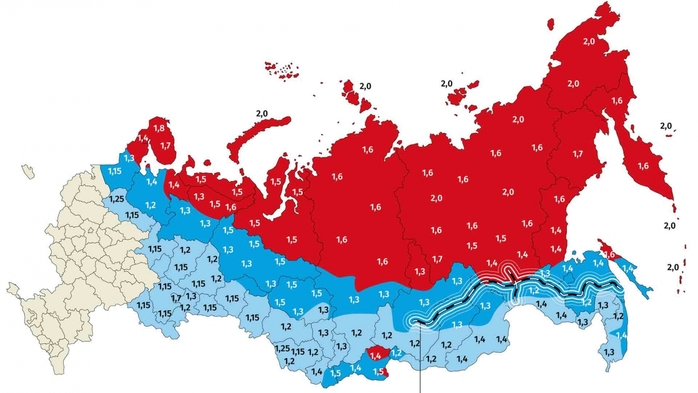 Районный коэффициент -2
Применение районного коэффициента к заработной плате
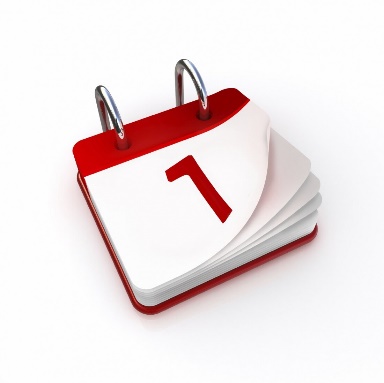 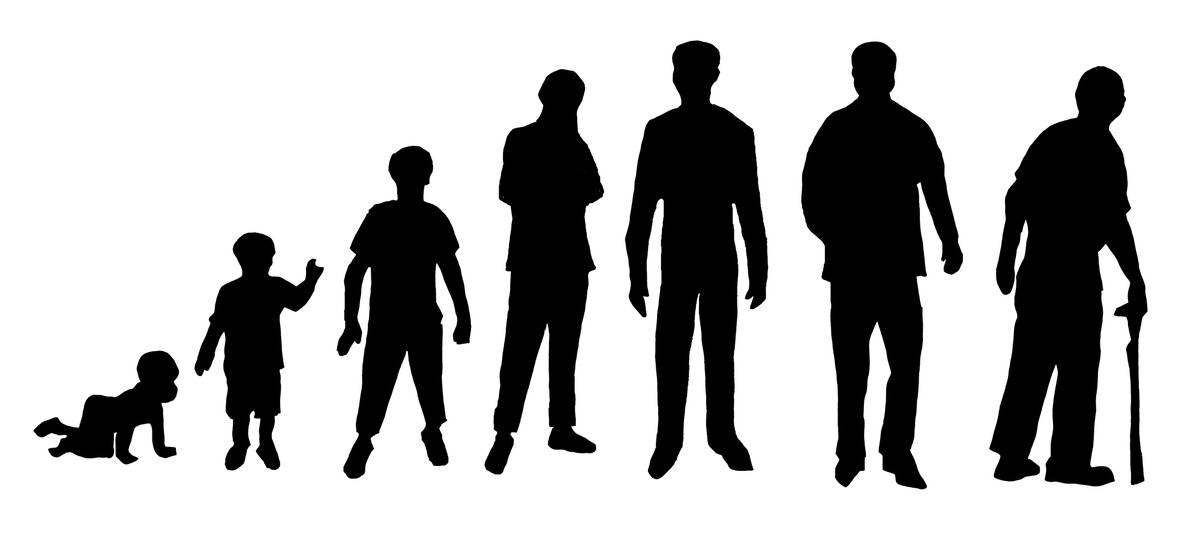 начинается с первого дня работы в указанных районах и местностях
не имеет значения возраст работника
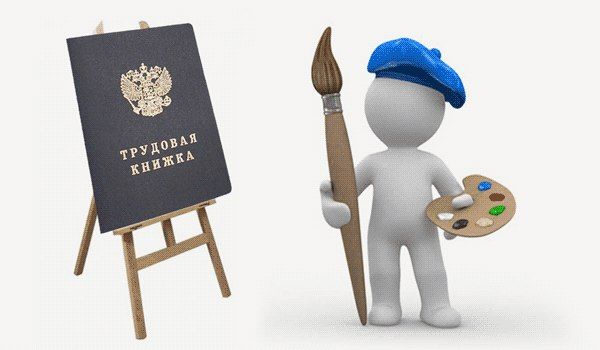 не имеет значения стаж работника
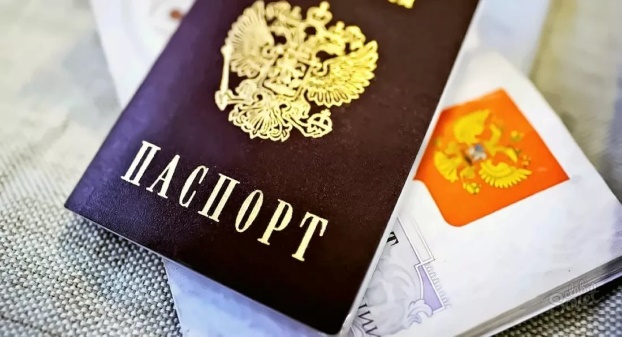 не имеет значения прописка работника
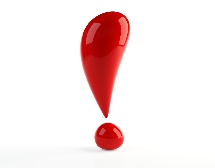 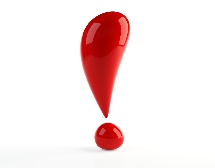 Важна только фактическая работа и проживание
Начисление районного коэффициента осуществляется на фактическую заработную плату работника, полученную работником в соответствующем месяце (без учета процентных надбавок, единовременных поощрительных выплат, не предусмотренных системой оплаты труда, материальной помощи и т.д.)
Процентная надбавка -1
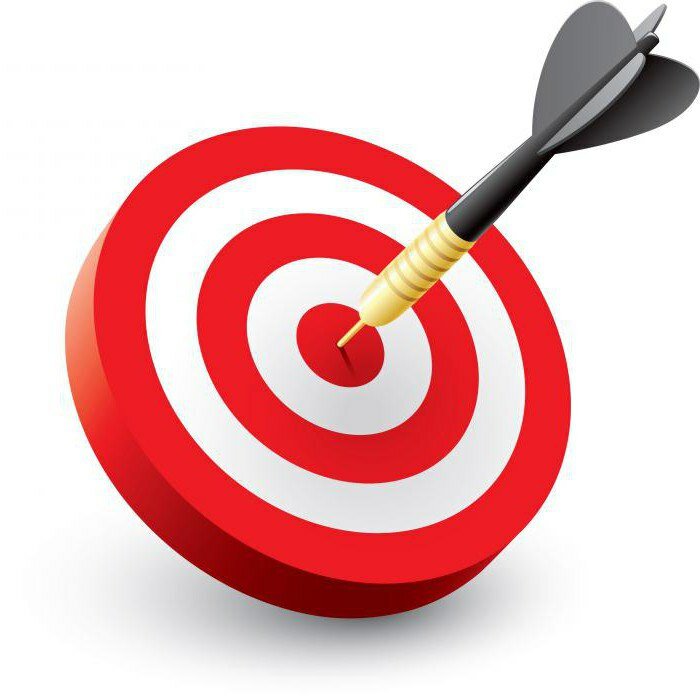 Процентная надбавка к заработной плате вводится в целях компенсации повышенных затрат труда и стоимости жизни в суровых климатических условиях
Она представляет собой ежемесячную дополнительную выплату, размер которой зависит от продолжительности стажа работы в указанных районах или местностях
Применяется в зависимости от возраста работника, группы местности, к которой отнесен тот или иной район (местность), и стажа работы
Выражается в процентах к заработной плате
Процентная надбавка -2
* К особым районам Крайнего Севера относятся: Чукотский АО, Северо-Эвенский район Магаданской области, Корякский округ, входящий в состав Камчатского края, Алеутский район Камчатского края, острова Северного Ледовитого океана и его морей (за исключением островов Белого моря)
Районный коэффициент и процентная надбавка
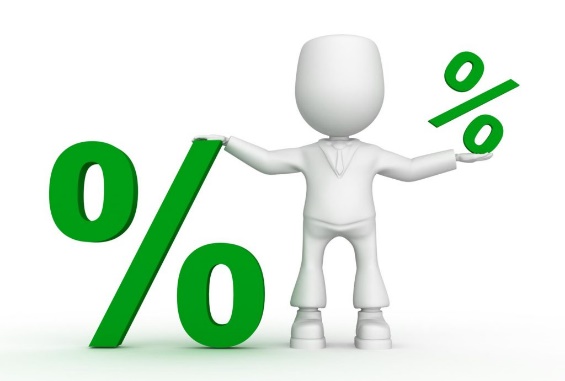 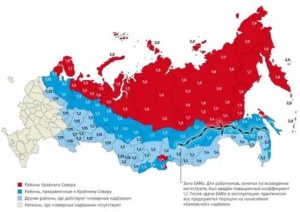 Постановление Конституционного Суда РФ от 07.12.2017 № 38-П
Повышенная оплата труда в связи с работой в особых климатических условиях должна производиться после определения размера заработной платы и выполнения конституционного требования об обеспечении минимального размера оплаты труда, а значит, районный коэффициент (коэффициент) и процентная надбавка, начисляемые в связи с работой в местностях с особыми климатическими условиями, в том числе в районах Крайнего Севера и приравненных к ним местностях, не могут включаться в состав минимального размера оплаты труда.
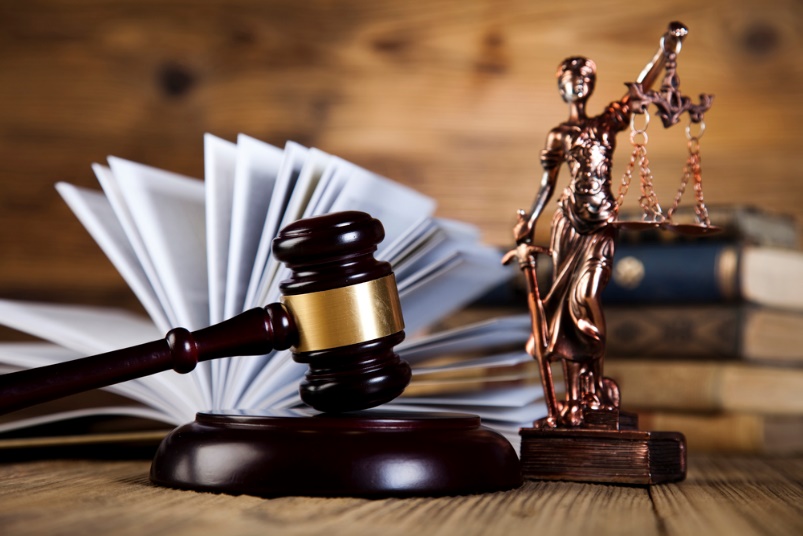 Иначе гарантия повышенной оплаты труда в связи с работой в особых климатических условиях утрачивала бы реальное содержание, превращаясь в фикцию, а право граждан на компенсацию повышенных затрат, обусловленных работой и проживанием в неблагоприятных условиях, оказалось бы нарушенным.
Гарантии при увольнении в связи с сокращением численности или штата работников организации
В случае сокращения численности или штата работников работодатель обязан произвести выплату выходного пособия в размере среднего заработка и сохранить за работником средний заработок на период трудоустройства
Максимальный период сохранения среднего месячного заработка на время поиска работы – не свыше трех месяцев (с зачетом выходного пособия)
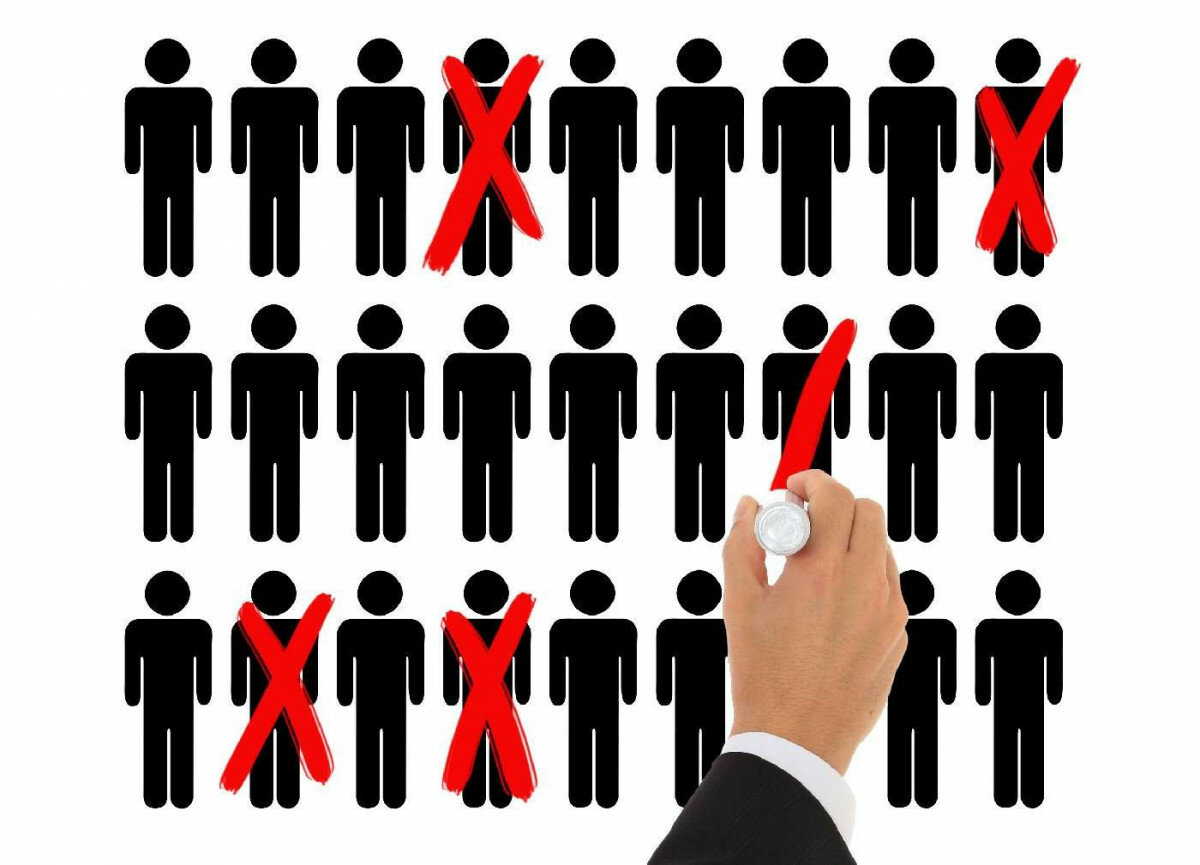 Важно! Выплата уволенному работнику выходного пособия и сохраненного среднего месячного заработка производится работодателем по прежнему месту работы за счет средств работодателя
Дополнительный выходной день
Важно! Работодатель обязан ежемесячно предоставлять дополнительный выходной день без сохранения заработной платы
одному из родителей (опекуну, попечителю, приемному родителю), имеющего ребенка, не достигшего возраста 16 лет, при наличии его письменного заявления
Дополнительные выходные дни, не использованные в конкретном месяце, не суммируются и не подлежат переносу на другой срок
Предоставление дополнительного выходного дня может осуществляться с частичной или полной его оплатой, если такое условие предусмотрено в коллективном договоре, соглашении или в трудовом договоре
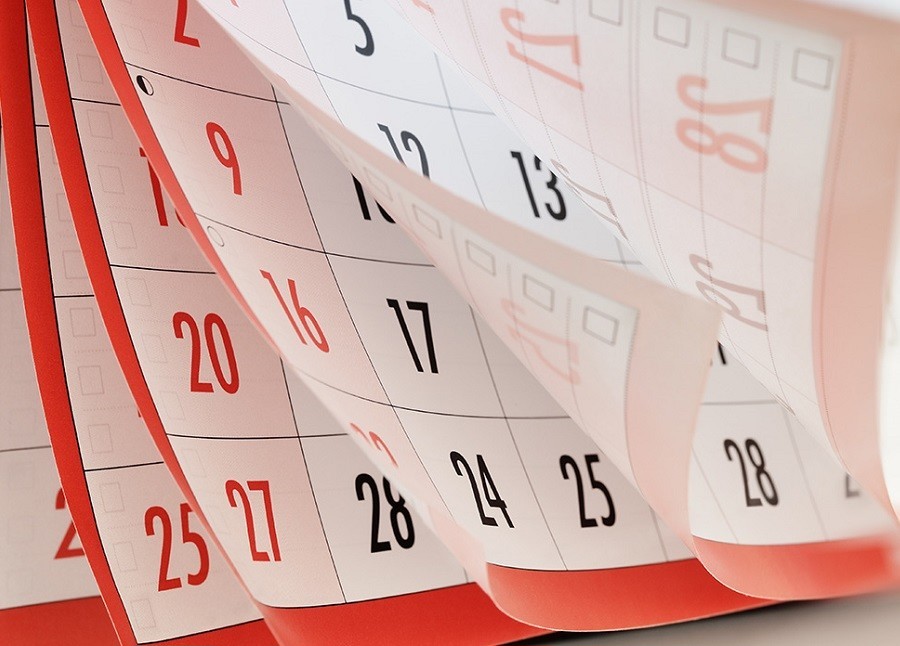 Сокращенная рабочая неделя
Важно! Работодатель устанавливает в коллективном договоре или в трудовом договоре женщинам, работающим в районах Крайнего Севера и местностях, приравненных к ним, сокращенную 36-часовую рабочую неделю
Если работодатель не установил сокращенную продолжительность рабочего времени для указанной категории работников, выполняемая ими работа сверх установленной продолжительности рабочего времени подлежит оплате по правилам, предусмотренным ст. 152 ТК для оплаты сверхурочной работы
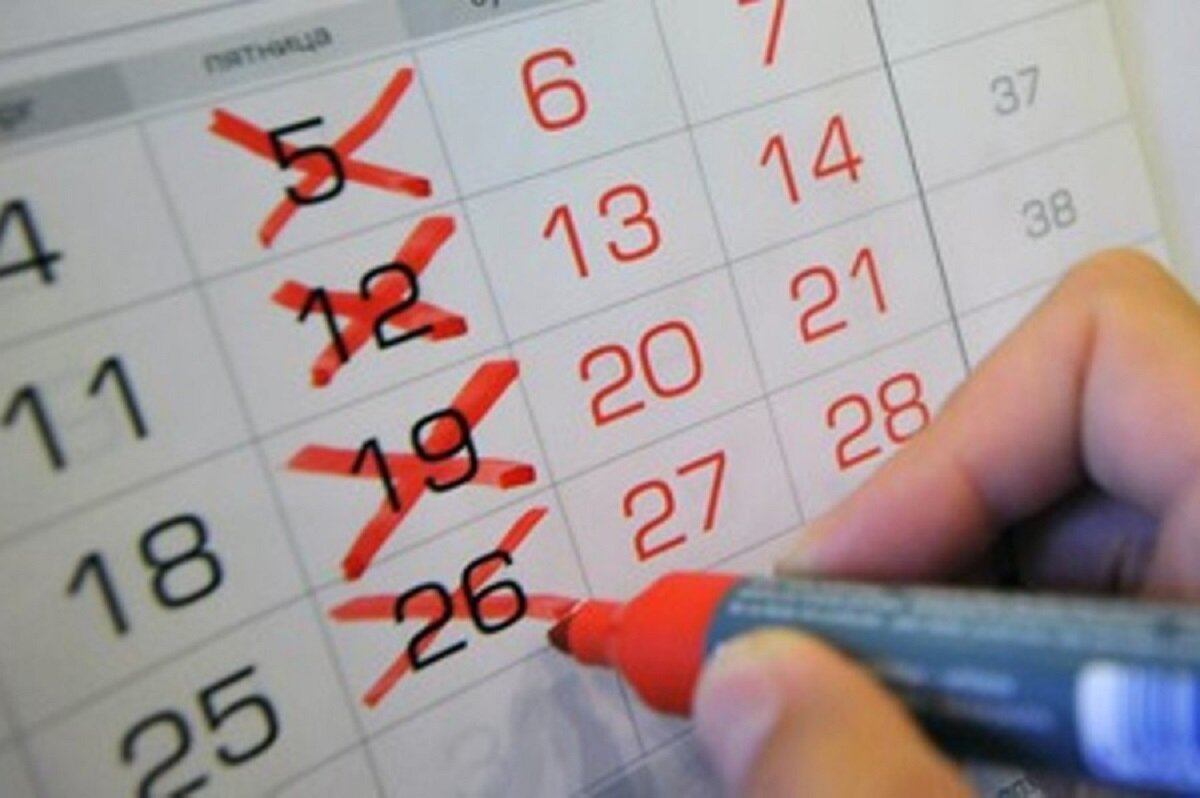 Ежегодный дополнительный оплачиваемый отпуск
Право на дополнительный оплачиваемый отпуск имеют лица, постоянно проживающие и работающие в районах Крайнего Севера и приравненных к ним местностях, а также выполняющие там работы вахтовым методом.
Продолжительность дополнительного отпуска составляет:
в районах Крайнего Севера предоставляется отпуск – 24 календарных дня
в местностях, приравненных к районам Крайнего Севера – 16 календарных дней
в остальных районах Севера, где установлен районный коэффициент и процентная надбавка – 8 календарных дней
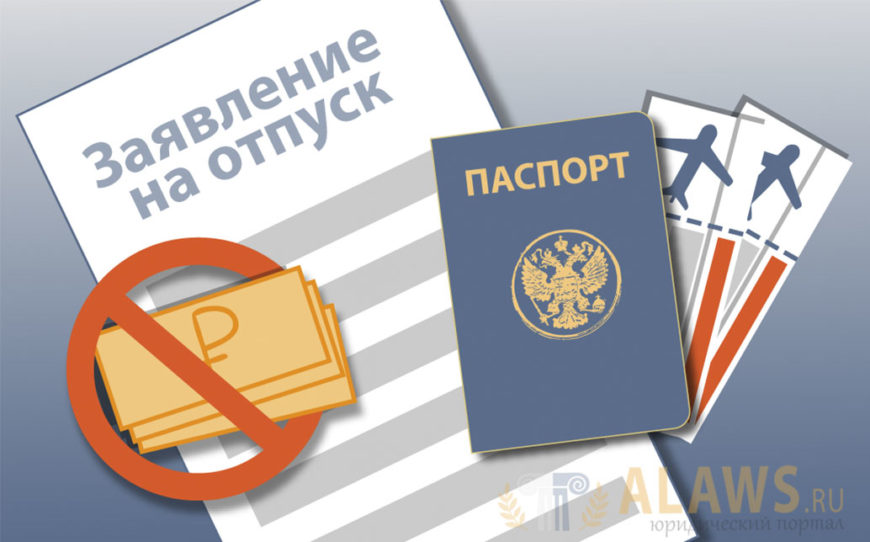 Компенсация расходов на оплату стоимости проезда и провоза багажа к месту использования отпуска и обратно -1
Важно! Компенсация расходов производится в следующем порядке:
Размер, условия и порядок компенсации расходов у работодателей внебюджетной сферы устанавливаются коллективными договорами, локальными нормативными актами, принимаемыми с учетом мнения выборных органов первичных профсоюзных организаций, а также индивидуальными трудовыми договорами
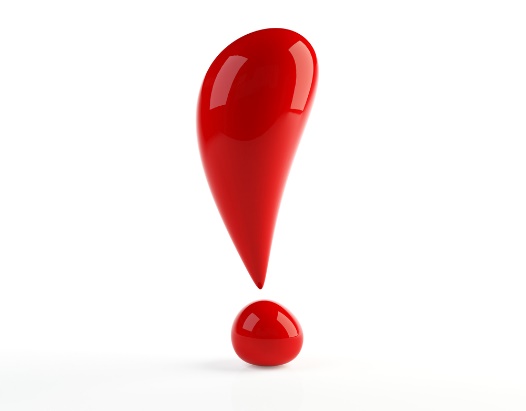 Компенсация расходов на оплату стоимости проезда и провоза багажа к месту использования отпуска и обратно -2
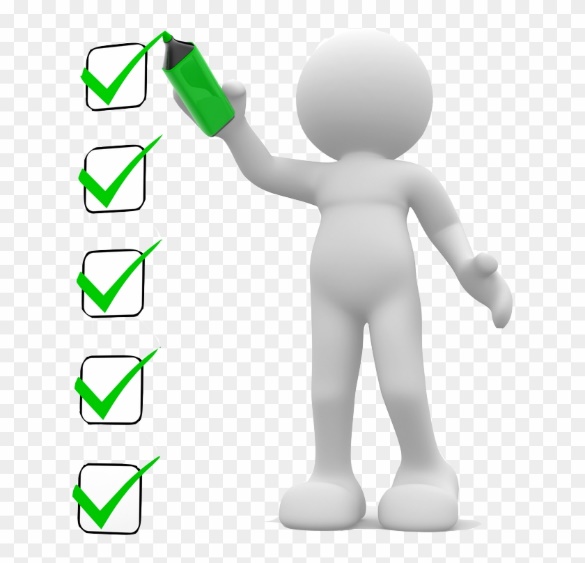 СПАСИБО ЗА ВНИМАНИЕ!
Россия, 119119, г. Москва, Ленинский пр-т, 42
Тел.: +7 495 930-69-74
rogwu@rogwu.ru
www.rogwu.ru